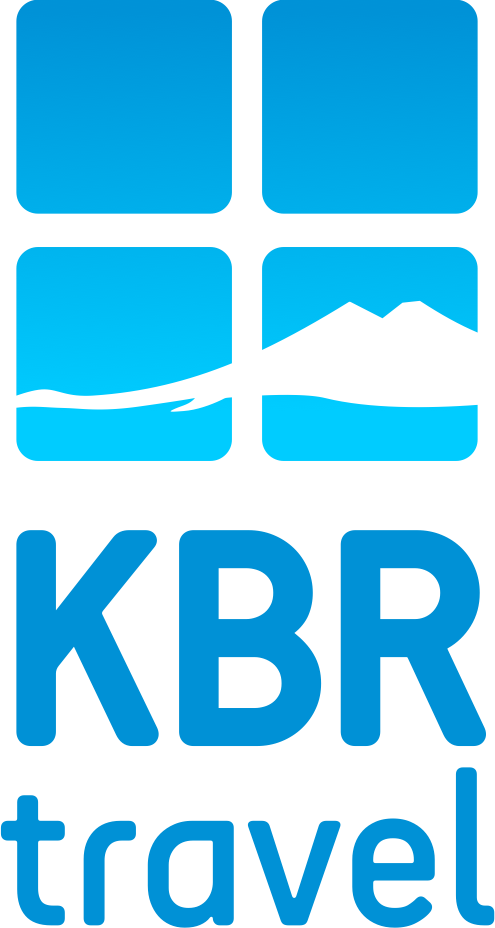 Экстремальный тур "Три стихии"
8 дней 7 ночей. All inclusive
Номинация на премию
"Лучший приключенческий туристский маршрут"
"Разрабатывая этот тур мы хотели сделать что-то по-настоящему крутое. Судя по отзывам наших туристов, у нас это получилось.

Эти 8 дней и 7 ночей включают в себя географию всего региона, полеты на параплане, и частном двухместном самолете, погружение с аквалангом в голубом озере и сумасшедшую поездку на квадроциклах по горному перевалу, пешеходные прогулки по горным тропам, ночлег в высокогорной охотничьей базе, и многое другое.

И конечно, все это подается под соусом настоящего кавказского гостеприимства и активные будни скрашиваются богатыми застольями из экологически чистых продуктов. Каждый наш клиент - наш гость, и этим все сказано!"


Бозиев Амир. Генеральный директор KBR Travel
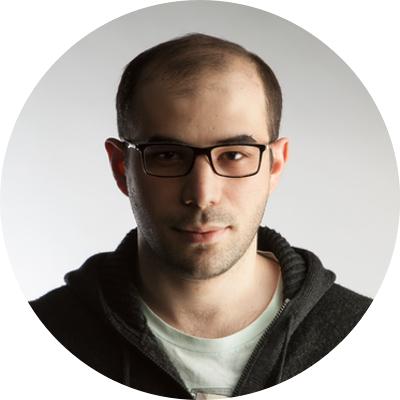 Особенности тура
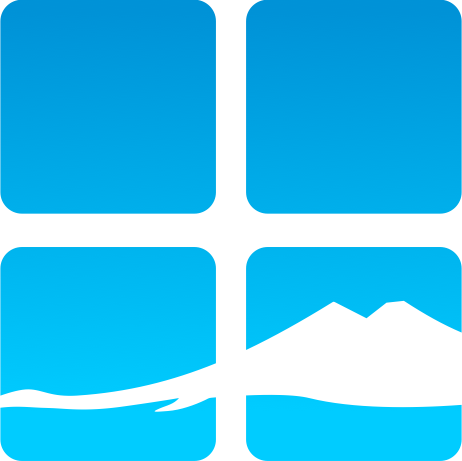 Протяженность маршрута более 400км

Перепад высот 500 - 4500 м

4 гостиницы, 1 альплагерь

Все включено! Заплатив за тур, нашему гостю можно будет забыть про деньги. В стоимость программы включено проживание, питание, трансфер, услуги профессионального экскурсовода и услуги по туру.

Идеально подходит для жителей мегаполиса
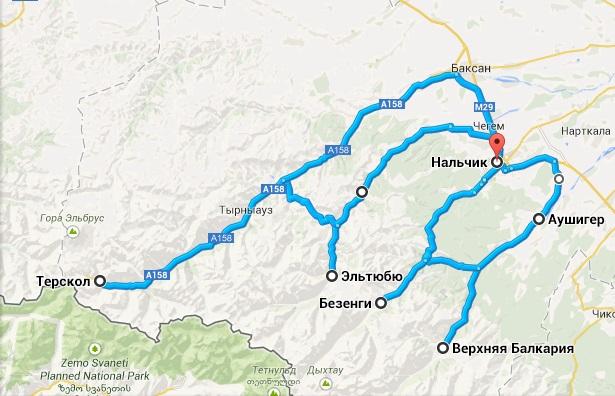 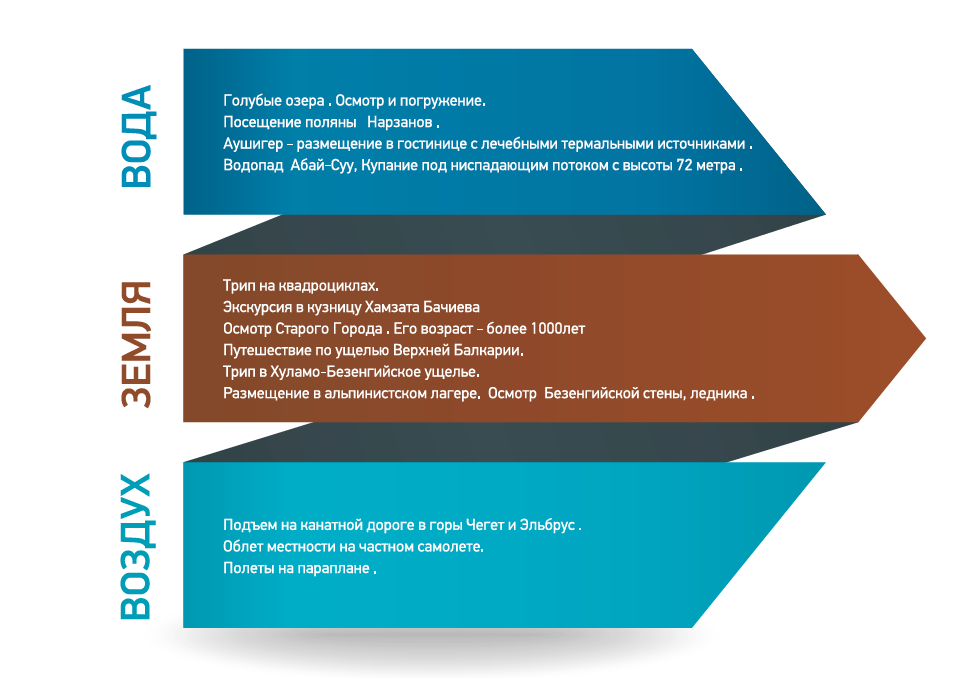 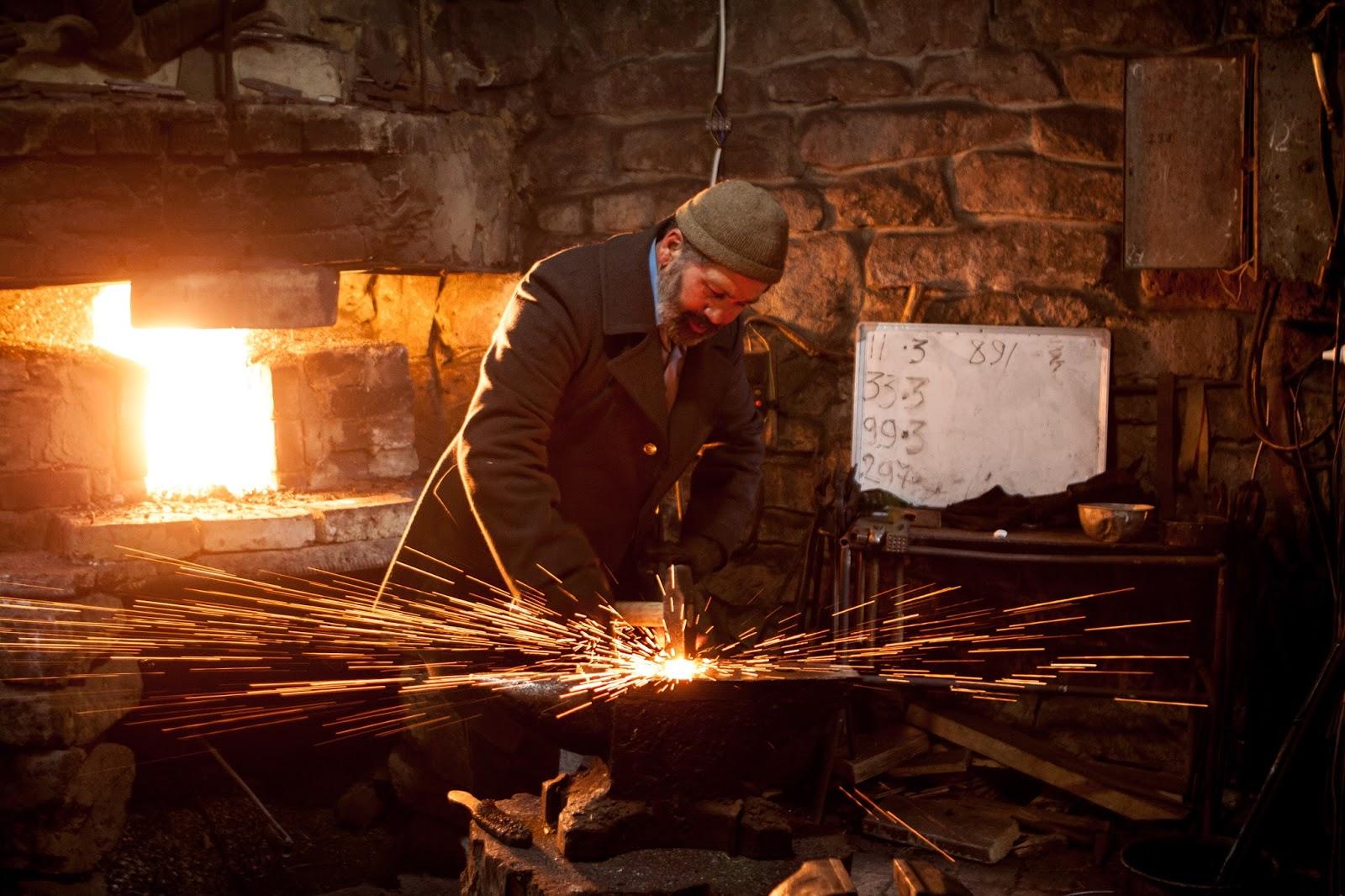 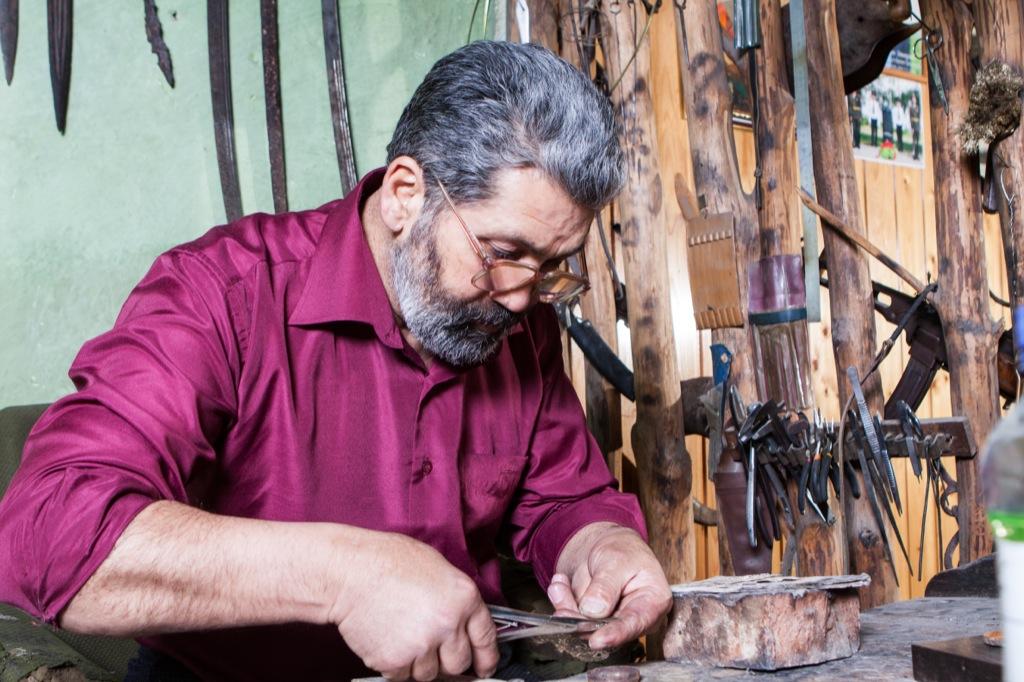 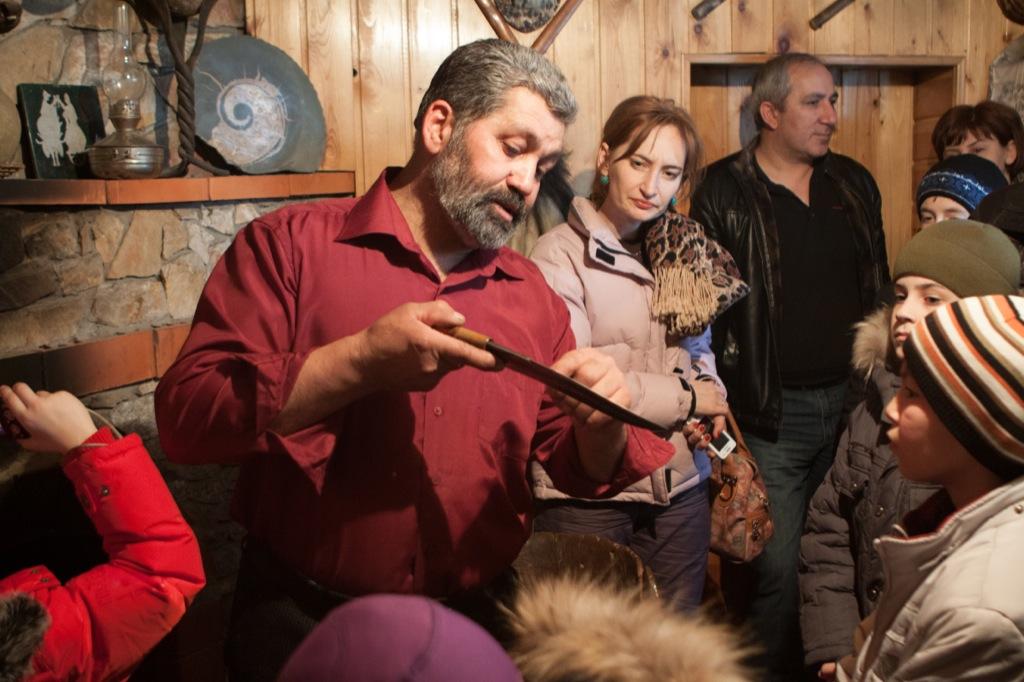 Бачиев Хамзат. Мастер по холодному оружию.
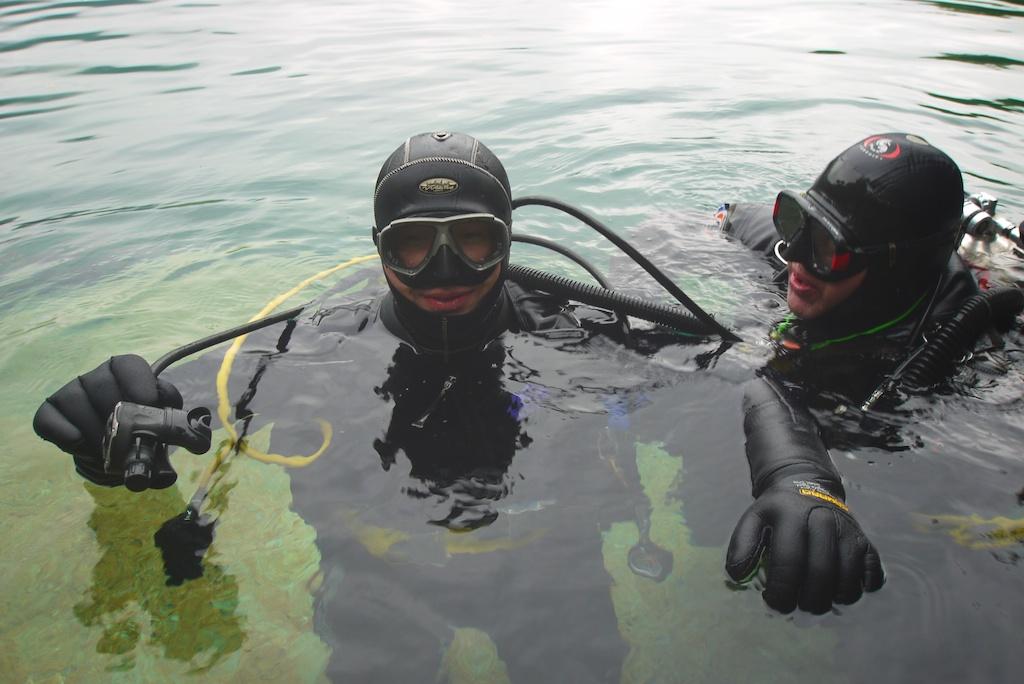 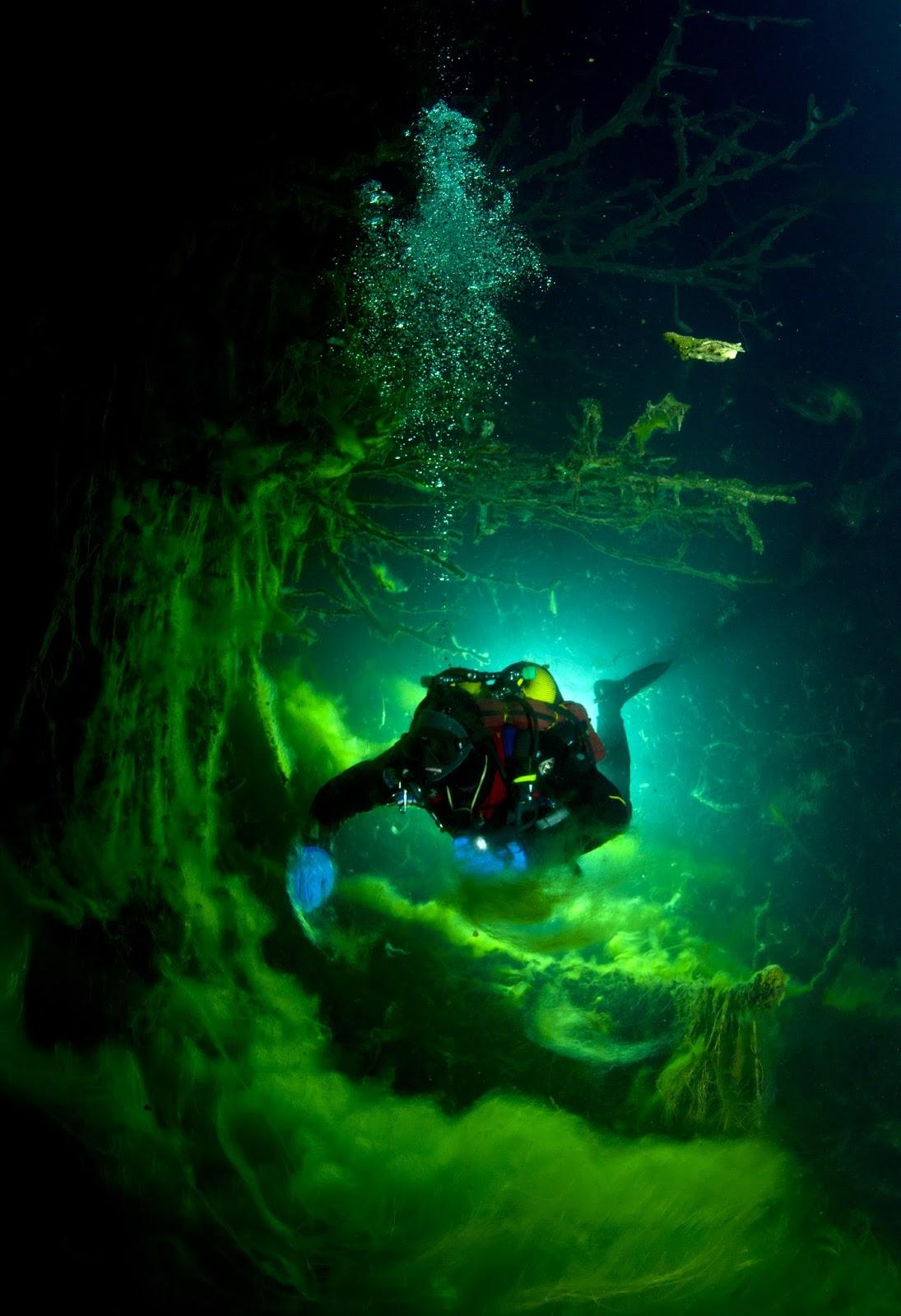 Дайвинг на голубом озере (доступно для новичков)
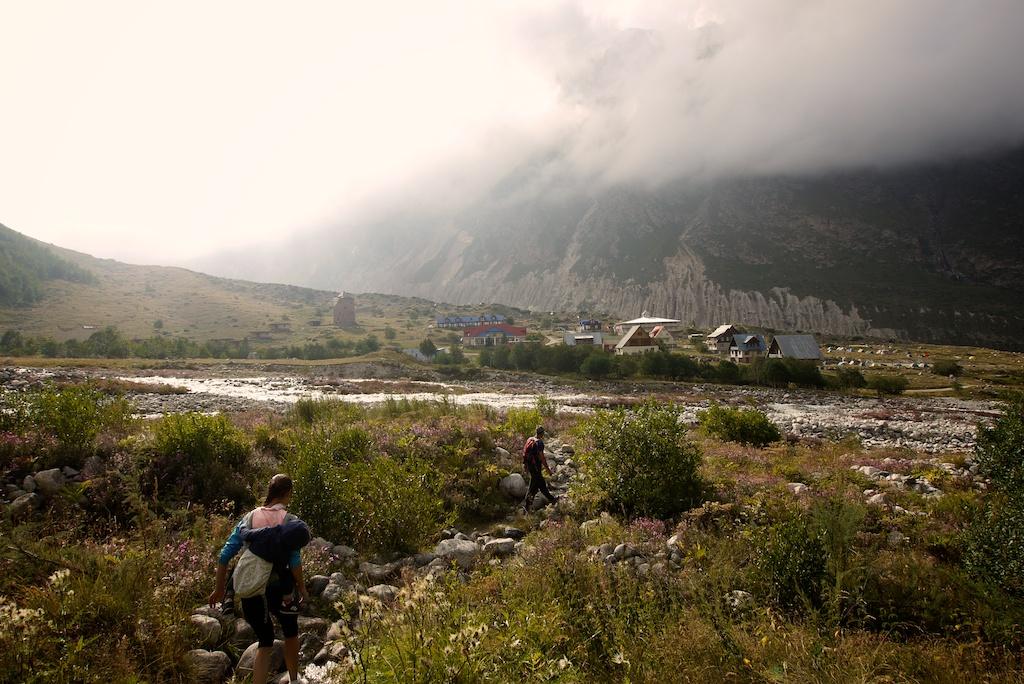 Альплагерь Безенги
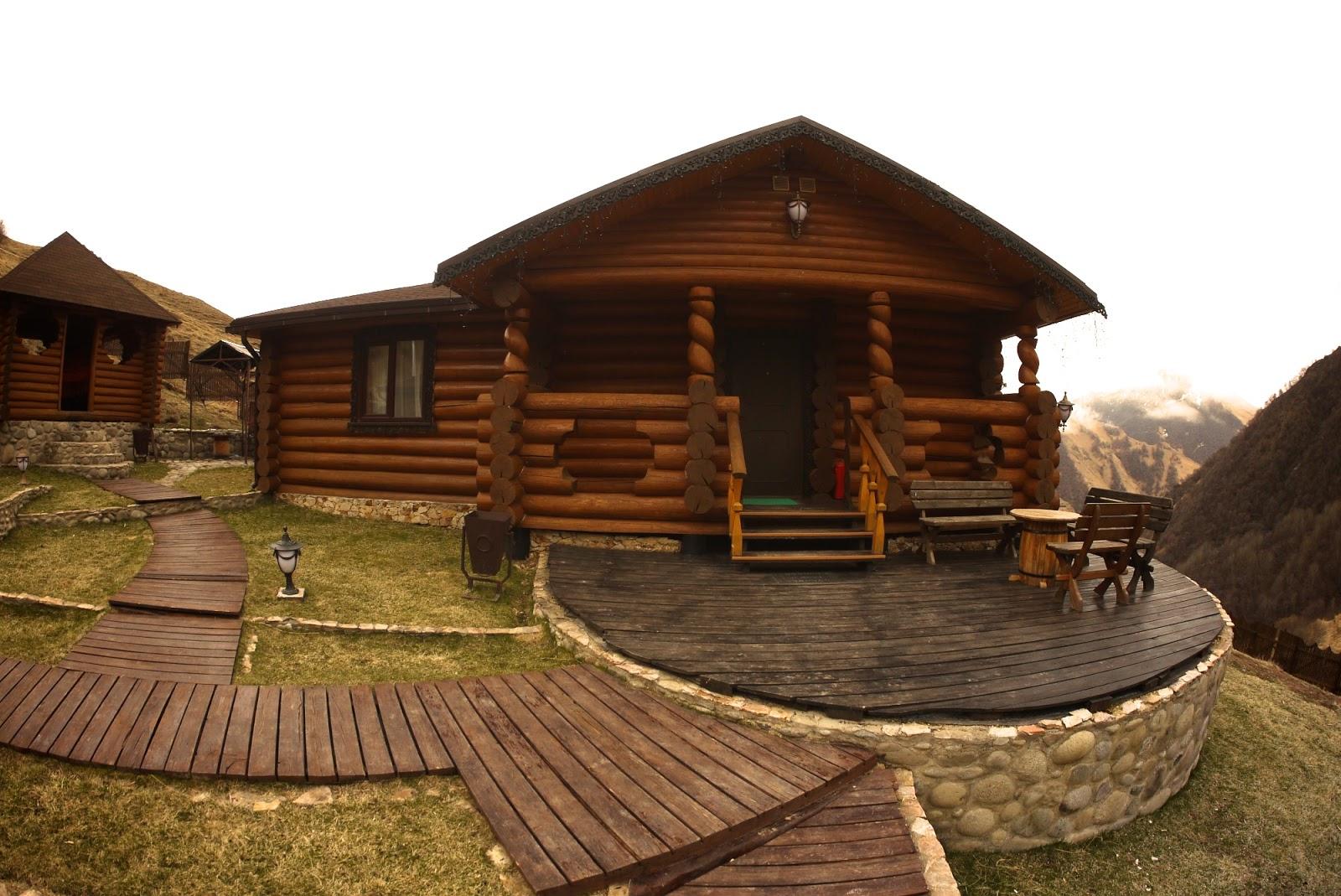 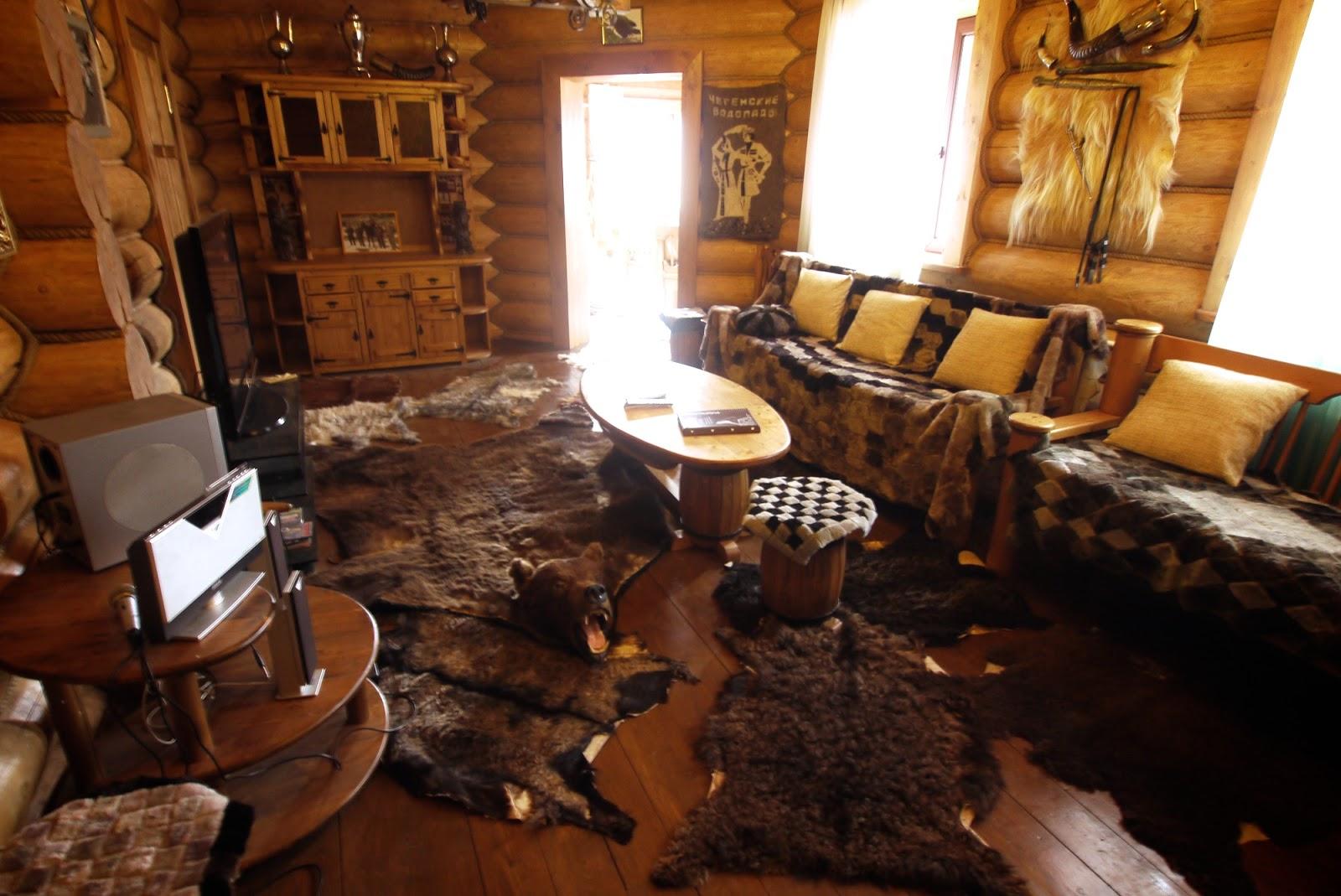 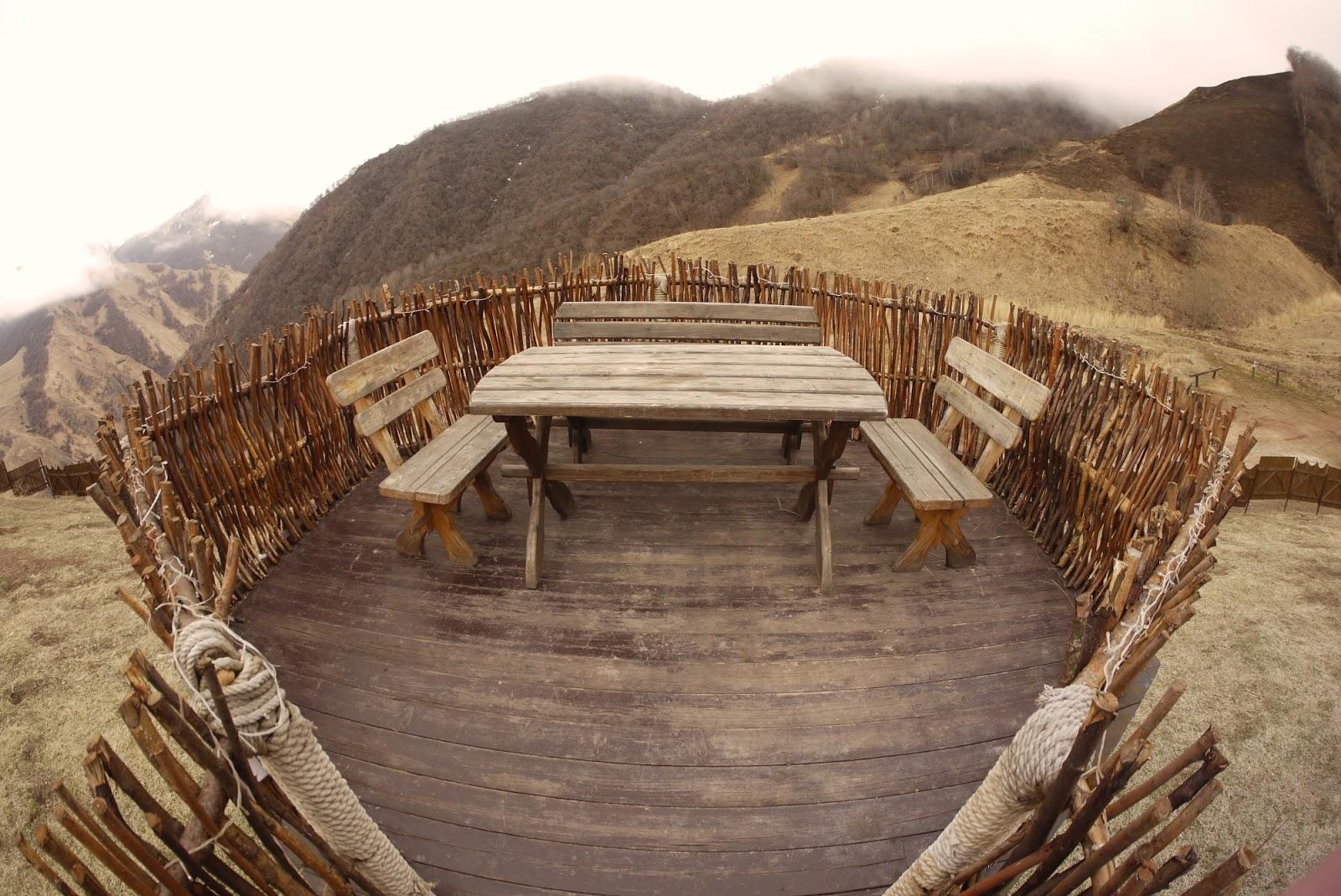 Высокогорная охотничья база Горец
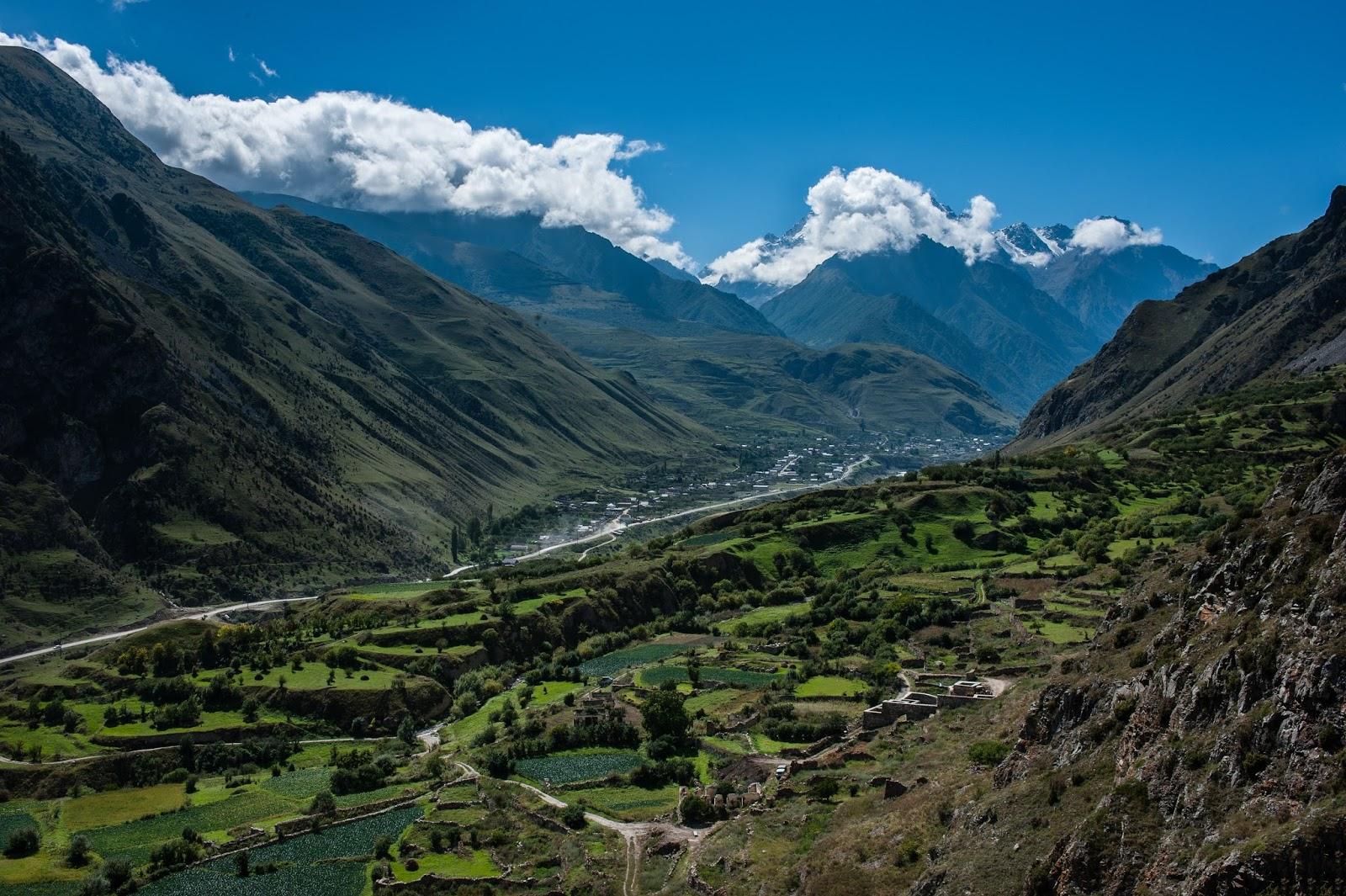 Верхняя Балкария
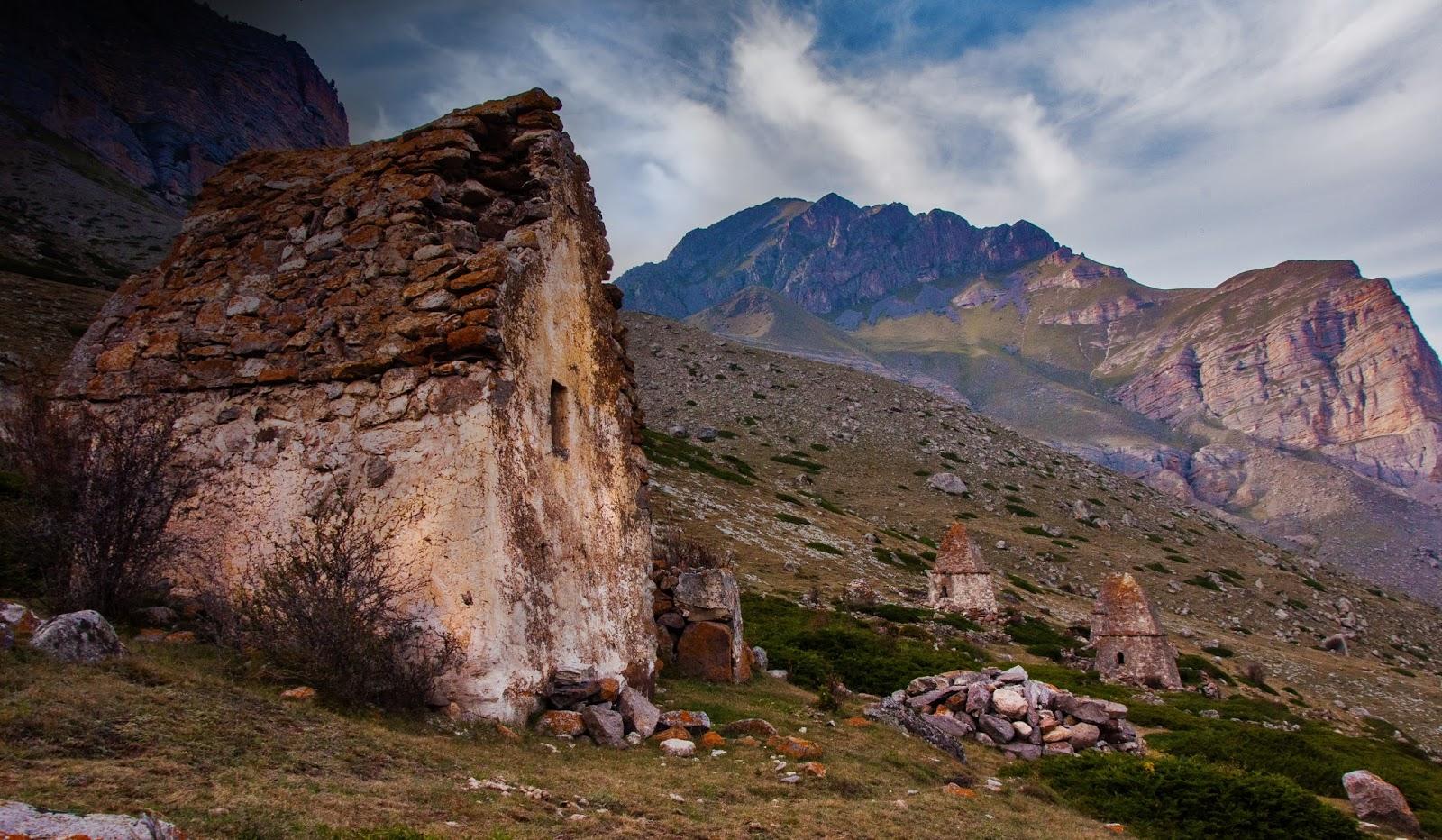 Старинные склепы XII-XV веков. Чегемское ущелье
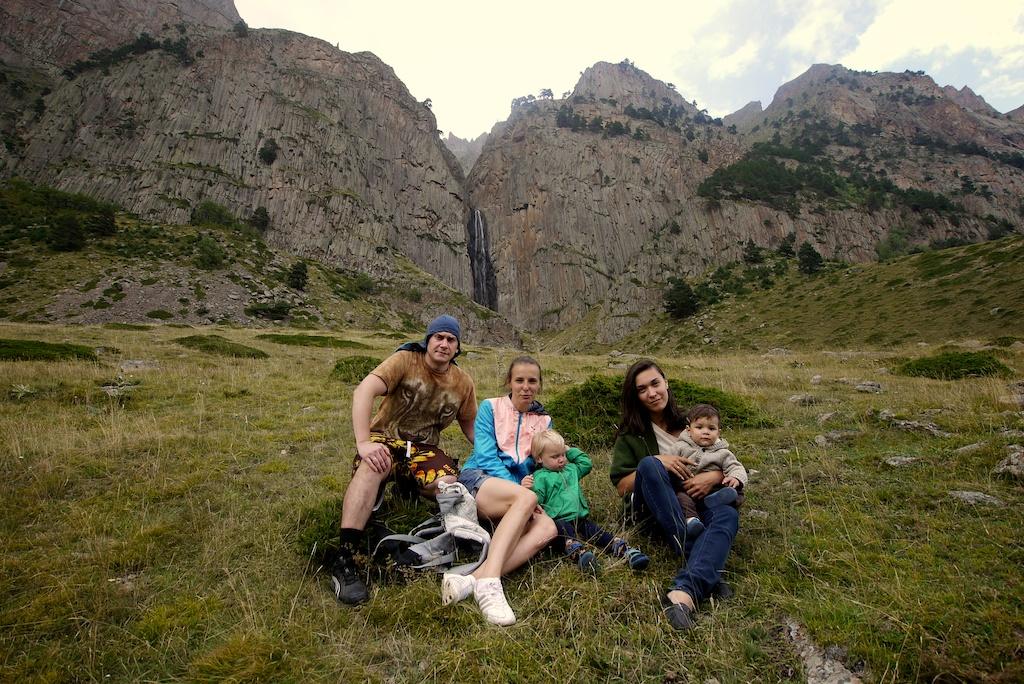 Водопад Абай-Суу. Его высота 72 метра
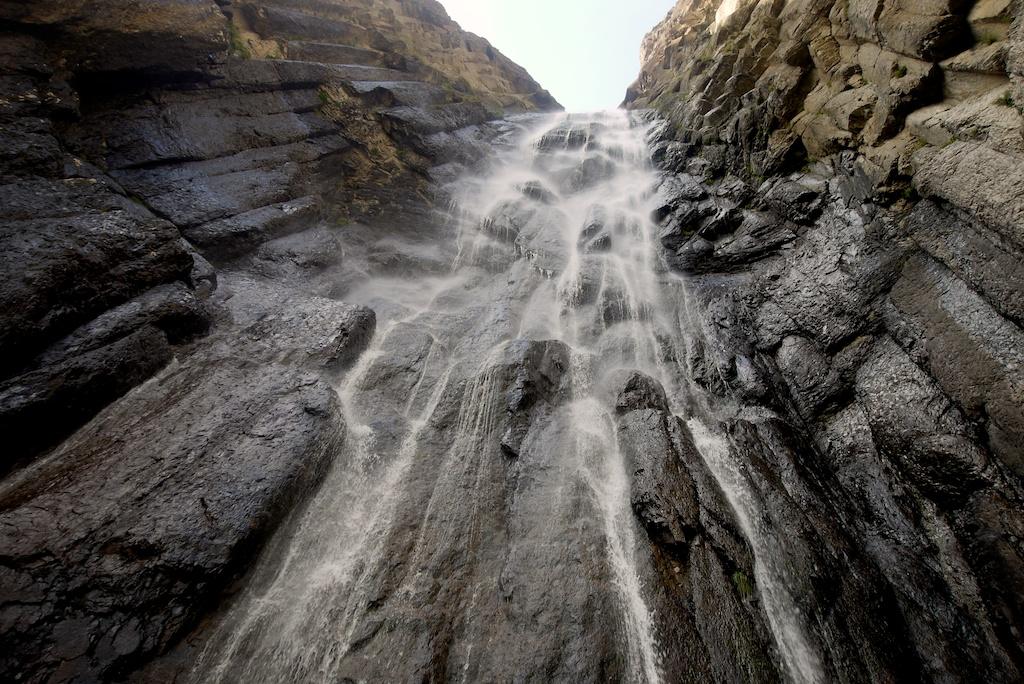 В летнюю жару под ним даже можно искупаться )
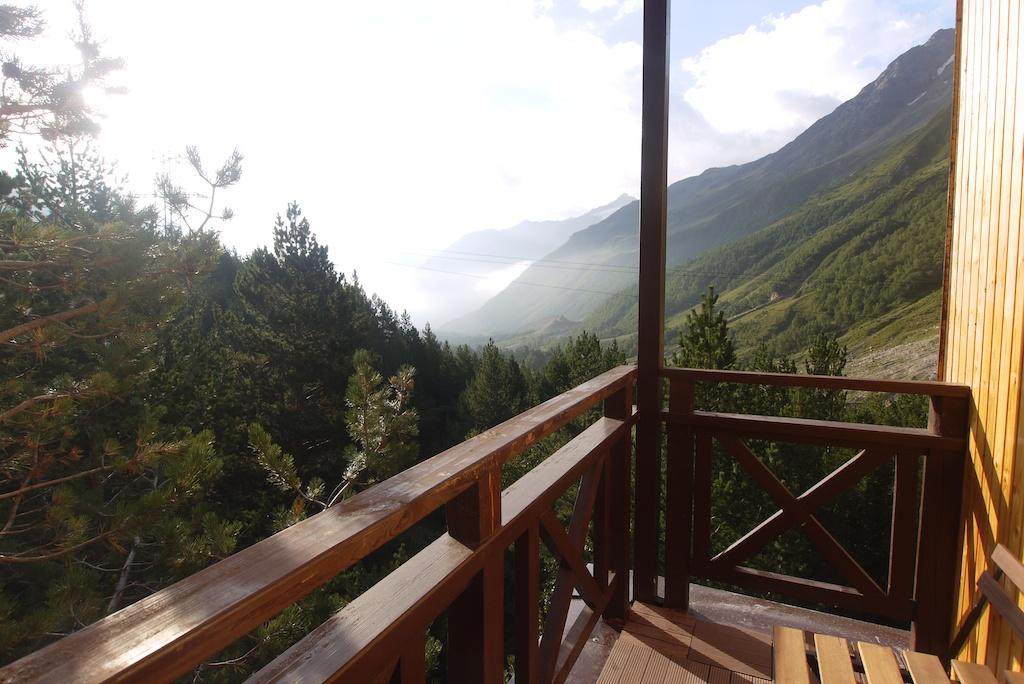 Гостиница Азау-Стар, Приэльбрусье. Вид из номера
Каждый клиент - гость республики

Удивлять гостей - наша страсть!
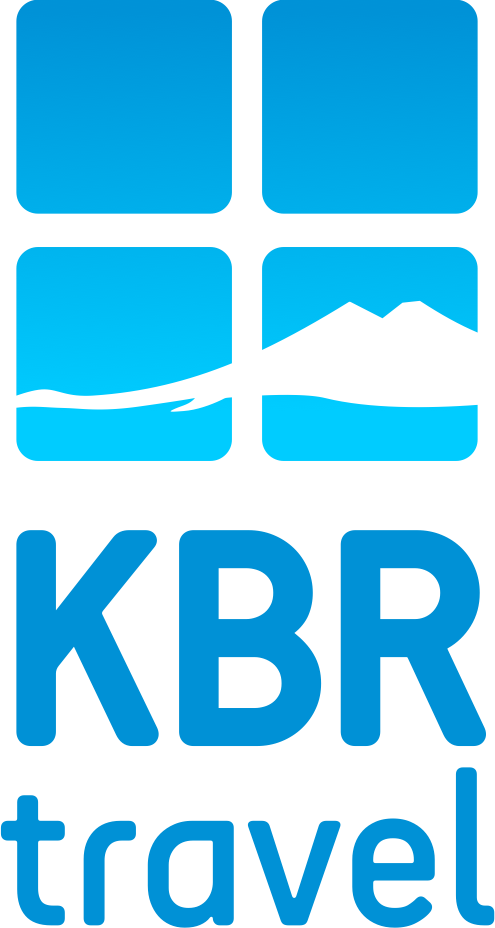